Pharmacy Contraception Service (PCS) Technical Toolkit
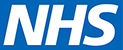 1
October 2022		v1.4 DRAFT
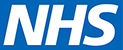 Pharmacy Contraception Service (PCS) Technical Toolkit  Overview
This technical toolkit is designed to provide a high-level overview of the technical components required to deliver the NHS Community Pharmacy Oral Contraception Management Service. It should be read in conjunction with the Pharmacy Contraception Service Service Specification [LINK]. 
The toolkit includes: 
a  technical flow diagram for the Pharmacy Contraception Service 
details of the essential technical components that system suppliers must have in place to deliver the live service 
required future technical components 
desirable technical components
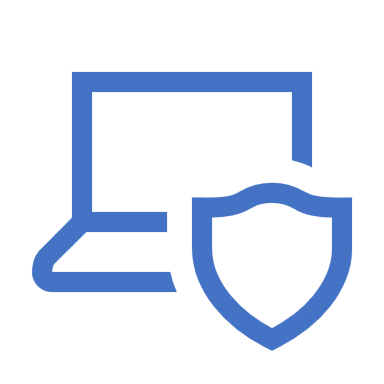 2
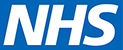 Scope of the Pharmacy Contraception Service (PCS)
Tier 1 of the Pharmacy Contraception Service enables community pharmacists to provide ongoing management, via a Patient Group Direction, of routine oral contraception that was initiated in general practice or a sexual health clinic.

Referrals into the service can be made via the following routes:
Pharmacy initiated 
Patient self-referral
GP referral
Sexual Health Clinic referral
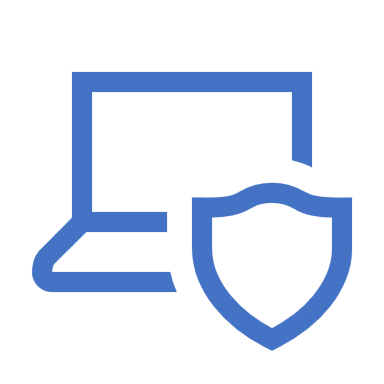 3
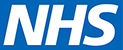 Scope of the Pharmacy Contraception Service (PCS)
Note: the service may expand to the following subsequent tiers:
Tier 2, which is initiation of oral contraception via a community pharmacist;
Tier 3, which is ongoing management of Long-Acting Reversible Contraceptives (LARCs, such as implants, vaginal rings, injections, patches);
Tier 4, which is initiation of LARCs via a community pharmacist.
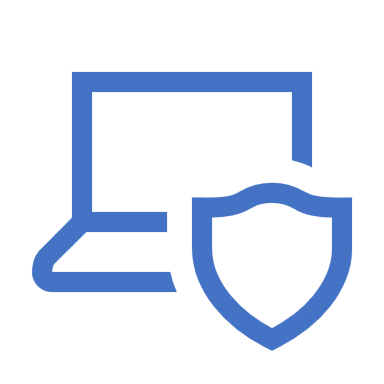 4
Minor Illness pathway requirements
Essential  =    =
  Future          =
Essential
Pharmacy Contraception Service pathway flow diagram
GP
NHSmail
NHSmail
Alternative Pharmacy
GP report 
Message
FHIR 
[Backup: NHSmail]
FHIR [Backup: NHSmail]
Pharmacy notification message Essential: NHSmail to any participating pharmacy
GP Referral essential: NHSmail to any participating pharmacy. Strategic direction: FHIR
Pharmacy notification message (onward referral)
GP
NHSmail
Pharmacy
Sexual Health Clinic
GP notification message
Sexual Health report 
Message
NHSmail
FHIR 
[Backup: NHSmail]
FHIR 
[Backup: NHSmail]
GP notification message Essential: NHSmail with PDF attachment. Future: FHIR
SH Referral essential: NHSmail to any participating pharmacy. Strategic direction: FHIR
Self Referral / Pharmacist
Reporting + claims
Business Services Authority (BSA)
Reporting (claims and reporting) via PCS API (once available)
Reporting + claims 
Essential: ALL reporting submitted via PCS API.
5
Personal  Demographics Service (PDS)
Contraception consultation tools – Sexwise , Brook, Contraception Choices
Electronic Health Records
Electronic Prescription Service Tracker
Dictionary of Medicines and Devices (dm+d)
NICE Clinical Knowledge Summaries (CKS)
Directory of Services (DoS)
BMI calculator
The dm+d is a dictionary of descriptions and codes that must be used to record medicines and devices
Online contraception consultation tools should be used to support the consultation
DoS must be used to retrieve service information for healthcare providers and enable transfer of care.
EPS Tracker can be used to check if a prescription has been issued before making a supply
Providers must have access to view Summary Care Record or alternative clinical record
CKS should be used to support the consultation
Providers must use PDS to validate patient details. Verifying a patient with the PDS will allow access to the SCR
Contraception Management Service technical components
A BMI calculator can be used to support the consultation
FUTURE REQUIREMENT: Electronic Prescribing
Patient Group Directions (PGD)
Pharmacy IT platform
Patient Group Directions should be used to support the consultation
FUTURE REQUIREMENT: Access to local formularies
6
These are core components of CPCF clinical services
Pharmacy Contraception Service essential / required / desirable components
7
Pharmacy Contraception Service essential / required / desirable components
8
* when available
Pharmacy Contraception Service essential / required / desirable components
9
Pharmacy Contraception Service essential / required / desirable components
10
Pharmacy Contraception Service essential / required / desirable components
11
Pharmacy Contraception Service / required / desirable components
12
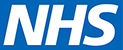 General Pharmacy Contraception Service IT requirements
The IT platform must conform to the requirements defined below:
Referral management 
Referral receipt  - display a notification on user’s computer screen when a referral is received
Display a list of outstanding referrals due to be actioned
Referral status – Display referral status "Pending”, "Closed”, "Accepted”, "Completed"
Referral sorting – Display referrals in order of date/time and by care setting e.g. GP, Sexual Health clinic
Make available “Manual Entry” service templates to manage referrals received by NHSmail / referrals where the patient GP information is recorded incorrectly by the referrer
13
[Speaker Notes: Sort by patient name?]
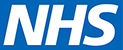 General Pharmacy Contraception Service IT requirements
User authentication
Only authenticated users should access the IT platform
Practitioners should register using their full name (as registered with GPhC) and GPhC number
The pharmacy secure nhs.net shared mailbox address should be confirmed at first login at the pharmacy by the first practitioner to allow certain functionality (GP notification message)
Pharmacy practitioners must be able to validate the identity of themselves and patients, including where consultations are undertaken remotely
14
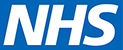 General Pharmacy Contraception Service IT requirements
Consultation
The pharmacist should be prompted to access the SCR or alternative clinical record to check for concurrent medication or medical conditions
Onward referral - capability to forward the original referral to another pharmacy (or other suitable service) if required. The Directory of Services API should be used to obtain the receiving service information. The minimum referral requirement is a PDF attachment via NHSmail 
Consent – where onward referral is applied, pharmacists must ensure that patients consent to data being shared with new organisation
15
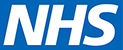 General Pharmacy Contraception Service IT requirements
Data reporting / recordkeeping  - the IT platform must capture and share a record of the consultation in accordance with the NHSEI Data Specification, Professional Record Standards Body (PRSB) Community Pharmacy Standard, the Records Management Code of Practice for Health and Social Care 2021 and the NHS Data Security and Protection Toolkit (IT supplier).

Helpdesk support 
IT platform suppliers are required to provide helpdesk support for the following periods:
Monday to Friday: 8am – 6pm
Weekends: 8am – 2pm
Bank holidays: Response within 24 hours
Issues affecting service provision must be acknowledged within 24 hours
16
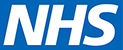 General Pharmacy Contraception Service IT requirements
Claims 
Claims for payment should be made via the BSA Contraception Service API as part of general reporting 
The IT platform should create a month end collated activity report for contractors to be able to reconcile their activity
17
For more information please contact:
Service Manager, NHS Digital (technical development and assurance) 
Claire Hobbs, claire.hobbs01@nhs.net, Senior Policy Manager - Digital Pharmacy, NHS England and NHS Improvement (Policy queries)
Ben Tindale, ben.tindale@nhs.net, Senior Service Delivery Manager – MYS, NHS Business Services Authority (NHSBSA)
Key contacts
18
Version history
19